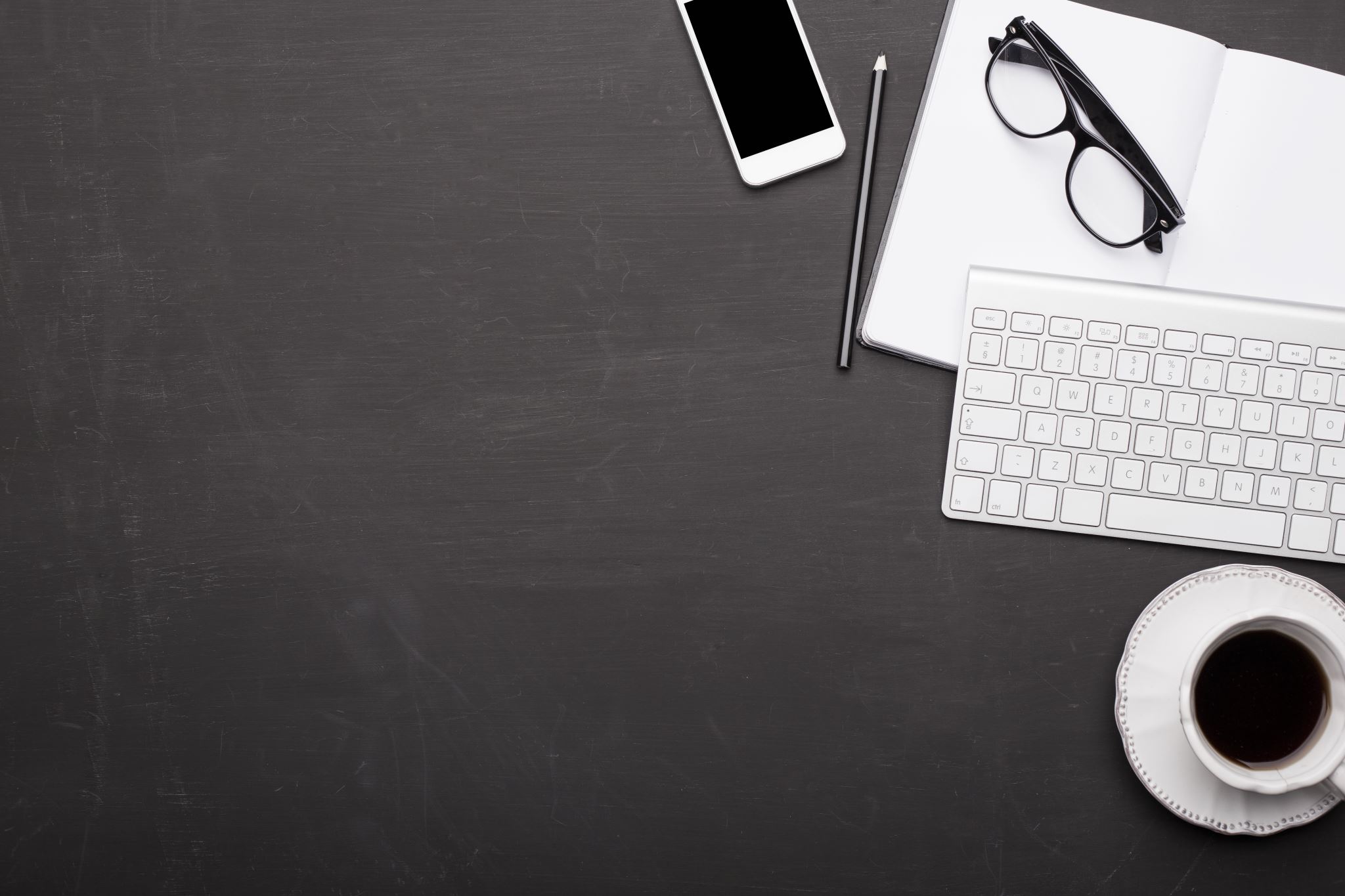 Stress & Thinking
January 21st, 2021
Stress
the degree to which you feel overwhelmed or unable to cope as a result of pressures that are unmanageable
Discussion
What makes you feel stressed?
How does stress make you feel mentally?
How does stress make you feel physically?
How does stress make you feel emotionally?
Video
https://www.youtube.com/watch?v=KYcLfBf-T9c&t=134s
Discussion
How does stress affect your thinking?
What are some ways to reduce stress?
What do you do to relieve stress?